Создание группового журнала как средство подготовки старших дошкольников к школьному обучению с привлечением родителей
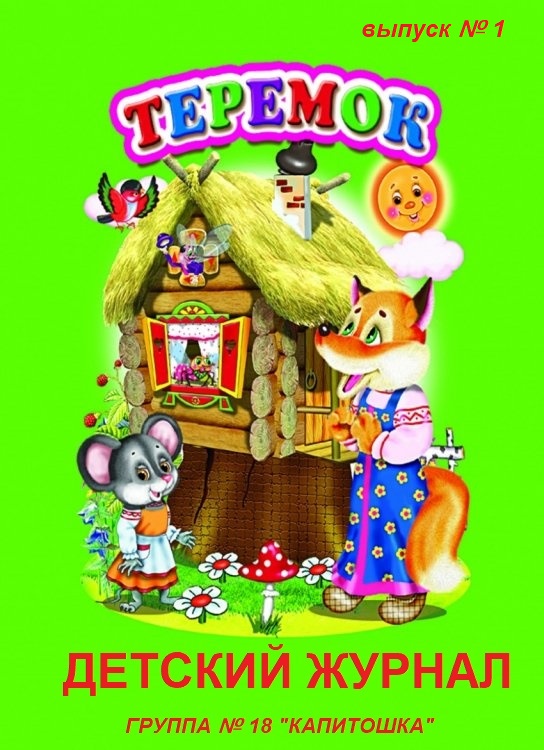 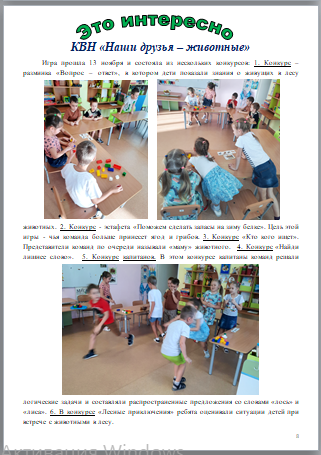 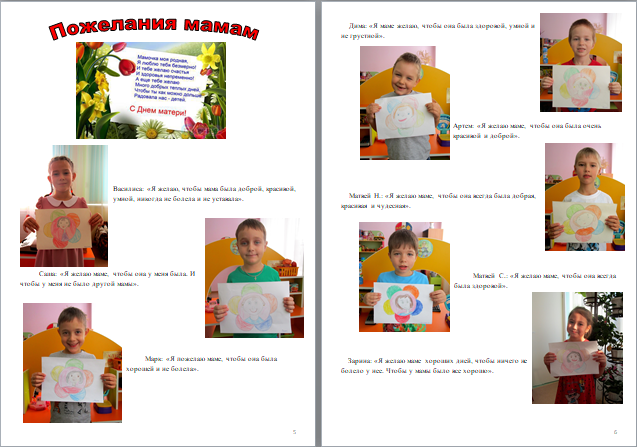 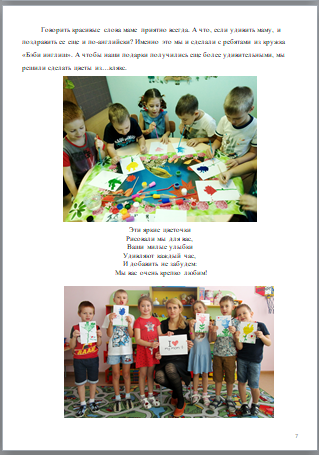 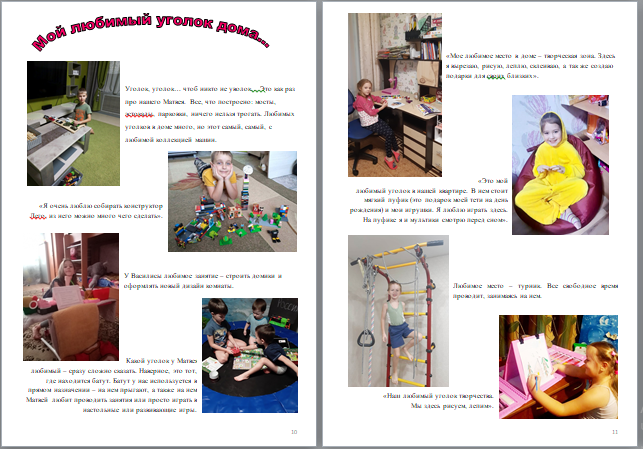